Lockout/Tagout
Title 29 Code of Federal Regulations (CFR) Part 1910.147​
Objectives of Training Agenda
What is Lockout/Tag out?​

Lockout/Tag out Standards.

Typical Common issues of Lockout/Tag out.
Corrective measures to mitigate hazards.​

Examples of  correct and incorrect Lockout/Tag out.​

Case Study.
[Speaker Notes: The introduction slide containing the topics that will be covered throughout the presentation. Mainly highlighting the key points of each topic.]
What is Lockout/Tag out?
Lockout Tag out (LOTO) is a safety procedure used in industries and laboratories to lock and tag equipment from accidental start up.
LOTO is only required for equipment that are capable of releasing hazardous energy and when performing electrical service.
This hazardous energy can be in the form of electricity, mechanical energy, chemical energy, pneumatic energy or gravitational potential energy.
It is also performed on equipment that is under maintenance.
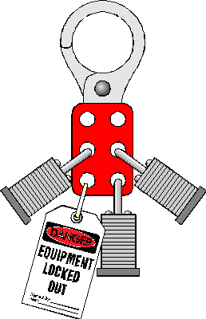 [Speaker Notes: This slide informs what LOTO is and how it is used. The figure is an image of a lockout/tag out device.]
Examples of LOTO Devices
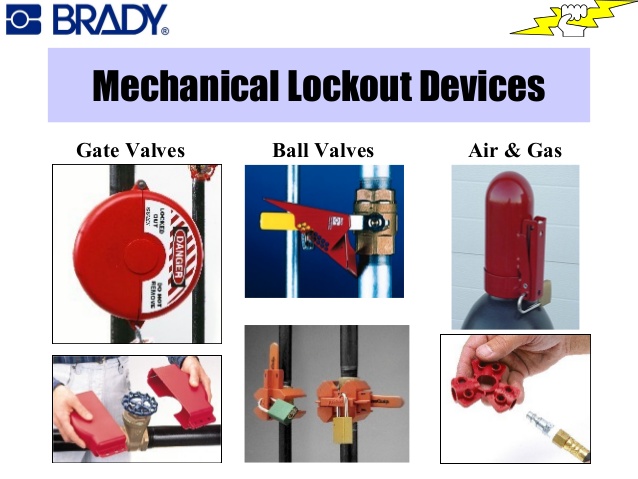 [Speaker Notes: “Electrical box lockout-tag out”[Photograph]. Retrieved from https://www.google.com/search?q=examples+of+loto&source=lnms&tbm=isch&sa=X&ved=2ahUKEwiHmJyE4fnlAhUELa0KHeIDBI0Q_AUoAXoECA0QAw&biw=958&bih=959#imgrc=7KAXy3nVdXX2yM:

“Valve Lockout Devices”[Photograph]. Retrieved from https://www.lockoutsafety.com/types-of-lockout-tagout-devices/valve-lockout-devices/

(2018)”Mechanical Lockout Devices”[Photograph]. Retrieved from https://www.slideshare.net/complianceandsafety/lockout-tagout-by-ctdol]
Examples of LOTO Devices
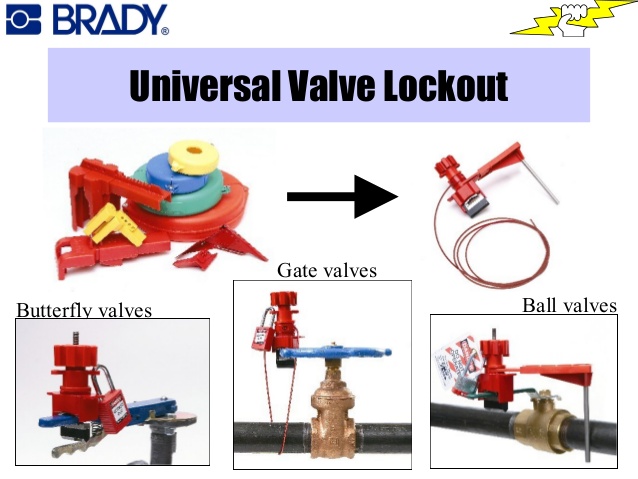 [Speaker Notes: (2018)”Universal Valve Lockout”[Photograph]. Retrieved from https://www.slideshare.net/complianceandsafety/lockout-tagout-by-ctdol]
Examples of LOTO Devices
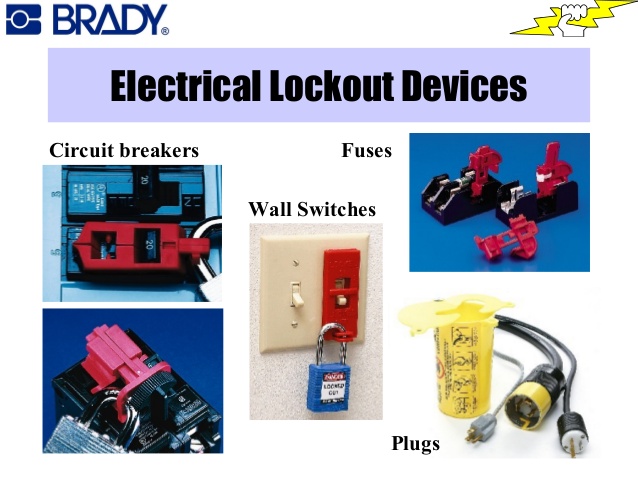 [Speaker Notes: (2018)”Electrical Lockout Devices”[Photograph]. Retrieved from https://www.slideshare.net/complianceandsafety/lockout-tagout-by-ctdol]
When Should LOTO be Used?
Maintenance 
Installing parts or machine 
Install electrical components or service electrical parts.
Inspecting machines
Trouble-shooting 
Adjusting 
Cleaning 
Unjamming
[Speaker Notes: Safety Talk, LOTO Authorized Employees. Retrieved from http://www.colby.edu/humanresources/wp-content/uploads/sites/170/2015/05/LOTO-Authorized-Safety-Talk.pdf]
How to use LOTO
Notify affected employees.
Power off equipment.
De-energize equipment from power source.
Apply appropriate LOTO devices including, but not limited to locks and tags.
Dissipate any stored energy.
Double-check energy isolation is complete by attempting to start machine
Return all controls to neutral position after testing.
[Speaker Notes: Dalto, J. (2019, October 31). LOTO Safety: The 6 Steps of Lockout/Tagout. Retrieved November 20, 2019, from https://www.convergencetraining.com/blog/loto-safety-6-steps-of-lockout-tagout.]
OSHA Standards
The Control of Hazardous Energy (Lockout/tagout) Title 29 Code of Federal Regulations (CFR) Part 1910.147​
Electrical: 29 CFR 1910.33
Standard establishes the employer's responsibility to protect employees from hazardous energy sources on machines during service or maintenance​
Instate an energy control plan suited to the type of machines and workplace​
Done by use of LOTO equipment on equipment using the prescribed outline given via the OSHA standard
[Speaker Notes: Reference: OSHA Fact Sheet Lockout/Tagout (2002) [Web PDF]. Retrieved from https://www.osha.gov/OshDoc/data_General_Facts/factsheet-lockout-tagout.pdf]
Typical Common issues/and How to Mitigate the Hazards
Typical Common Issues
How to Mitigate the Hazard
Ensure all employees are trained for LOTO and are aware of LOTO procedures and when they will occur.
Tags must be thoroughly filled out and must accurately depict the reason for locking.
Each employee servicing the equipment must use their own lock and tag.
Locks must be used appropriately, not for personal use.
Lack of procedures/training all employees.​
Wrong use of tags.​Wrong use of locks.​
Working under someone else's lock. 
Locks must be used appropriately.
[Speaker Notes: The 10 most common problems with lockout/tagout. (2019, June 25). Retrieved November 20, 2019, from https://www.ishn.com/articles/84043-the-10-most-common-problems-with-lockout-tagout]
Typical Common issues/and How to Mitigate the Hazards Cont.
Typical Common Issues
How to Mitigate the Hazard
Provide safety checklist to employees to ensure all energy sources are controlled.
Annual audit determines if all energy sources have been identified and employees have knowledge of them.
Know difference between maintenance and minor routine adjustments.
Never duplicate keys. Break and dispose of any duplicate keys.
Not identifying all energy sources.
Annual audit of procedures.
Maintenance vs. Minor routine tool changes.
Duplicate keys.
[Speaker Notes: The 10 most common problems with lockout/tagout. (2019, June 25). Retrieved November 20, 2019, from https://www.ishn.com/articles/84043-the-10-most-common-problems-with-lockout-tagout.]
Case Study
A printing press produces printed materials as its normal production function. The printing press's rollers have to be cleaned periodically during the work shift to ensure quality control. In this scenario, the press is not shut down for the cleaning operation. The printing press is energized and its rollers continue to spin at a very high speed. In order for employees to clean the rollers they must bypass the printing press's machine guards, and use rags to clean the rollers. This exposes them to serious, ingoing nip point hazards created by the rollers. Severe laceration or amputated fingers could result if the rag or an employee's hand were to get caught in the rollers or in an area between the rollers and a fixed part of the machine. 
Although the employer has a lockout/tagout program for servicing and/or maintenance of the printing presses, for this particular cleaning operation the employer believes that lockout/tagout procedures do not need to be implemented. According to the employer, this cleaning operation is exempt from lockout/tagout requirements because it falls under the minor servicing exemption and therefore the employer allows the equipment to remain operating during the cleaning operation.
[Speaker Notes: Bice, W., Briggs, M., Gabry, D., McFee, J., Mendelson, R., Sauger, D., … Siletsky, R. (n.d.). Case Study 1: Printing Press Roll Cleaning. Retrieved November 12, 2019, from https://www.osha.gov/dts/osta/lototraining/case/cs1.html.]
Case Study
Yes or No




Refer To OSHA:
(29 CFR 1910.147)
Question 1
Is this printing press roll cleaning activity covered by the Lockout/Tagout standard?
[Speaker Notes: Bice, W., Briggs, M., Gabry, D., McFee, J., Mendelson, R., Sauger, D., … Siletsky, R. (n.d.). Case Study 1: Printing Press Roll Cleaning. Retrieved November 12, 2019, from https://www.osha.gov/dts/osta/lototraining/case/cs1.html.]
Case Study
Question 2
The employer argues that the roll cleaning activity is routine, repetitive, and integral to the production operation and that lockout is not required because the minor servicing exception described in 29 CFR 1910.147(a)(2)(ii) is applicable. Is the employer correct?
Yes or No



Refer to OSHA code:
(Subpart O of 29 CFR 1910) (29 CFR )1910.147
[Speaker Notes: Bice, W., Briggs, M., Gabry, D., McFee, J., Mendelson, R., Sauger, D., … Siletsky, R. (n.d.). Case Study 1: Printing Press Roll Cleaning. Retrieved November 12, 2019, from https://www.osha.gov/dts/osta/lototraining/case/cs1.html.]
Examples of Incorrect LOTO
[Speaker Notes: Devil, Van. (2017 November 20) Incredible Accident of Missing Lockout Tag out. Retrieved from. https://www.youtube.com/watch?time_continue=1&v=IeACvAKKM_4&feature=emb_title]
Examples of Correct LOTO
[Speaker Notes: Lockout Tagout (loto) Procedure. (2016 September 26). Retrieved from.
https://www.youtube.com/watch?v=rNEbC7bPyxM


https://www.youtube.com/watch?v=rNEbC7bPyxM]
References
Dalto, J. (2019, October 31). LOTO Safety: The 6 Steps of Lockout/Tagout. Retrieved November 20, 2019, from https://www.convergencetraining.com/blog/loto-safety-6-steps-of-lockout-tagout
Safety Talk, LOTO Authorized Employees. Retrieved from http://www.colby.edu/humanresources/wp-content/uploads/sites/170/2015/05/LOTO-Authorized-Safety-Talk.pdf
(2018)”Electrical Lockout Devices”[Photograph]. Retrieved from https://www.slideshare.net/complianceandsafety/lockout-tagout-by-ctdol
The 10 most common problems with lockout/tagout. (2019, June 25). Retrieved November 20, 2019, from https://www.ishn.com/articles/84043-the-10-most-common-problems-with-lockout-tagout
Devil, Van. (2017 November 20) Incredible Accident of Missing Lockout Tag out. Retrieved from. https://www.youtube.com/watch?time_continue=1&v=IeACvAKKM_4&feature=emb_title
Lockout Tagout (loto) Procedure. (2016 September 26). Retrieved from.
    https://www.youtube.com/watch?v=rNEbC7bPyxM

OSHA Fact Sheet Lockout/Tagout (2002) [Web PDF]. Retrieved from https://www.osha.gov/OshDoc/data_General_Facts/factsheet-lockout-tagout.pdf